KİM224 ORGANİK KİMYA MÜH.FAK. KİMYA MÜH.  BÖLÜMÜ
BÖLÜM 4: ALKOLLER
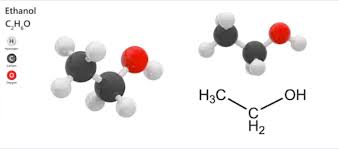 3/23/2020
KİM224 ORGANİK KİMYA (KİM.MÜH) DERS NOTLARI - DOÇ.DR.KAMRAN POLAT
1
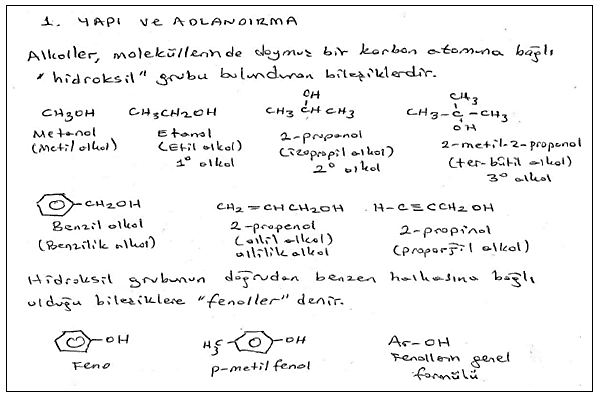 23.03.2020
2
KİM224 ORGANİK KİMYA (KİM.MÜH) DERS NOTLARI - DOÇ.DR.KAMRAN POLAT
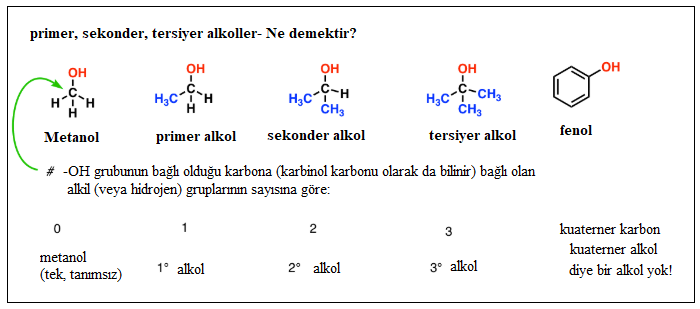 OH içeren bütün fonksiyonlu gruplar, alkol değildir. Örneğin, karbonil grubuna  (C=O) bağlı OH grubu içeren bileşikler, karboksilik asit, OH grubunun çift bağa (alken C atomu) bağlı olduğu bileşik sınıfı ise ‘Enol” şeklinde adlandırılır. Yan yana iki C atomuna bağlı iki OH grubu (geminal diol) içeren bileşikler ise glikoller ( etilen glikol, propilen glikol) olarak adlandırılmaktadır.
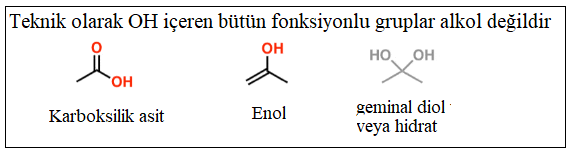 23.03.2020
3
KİM224 ORGANİK KİMYA (KİM.MÜH) DERS NOTLARI - DOÇ.DR.KAMRAN POLAT
4
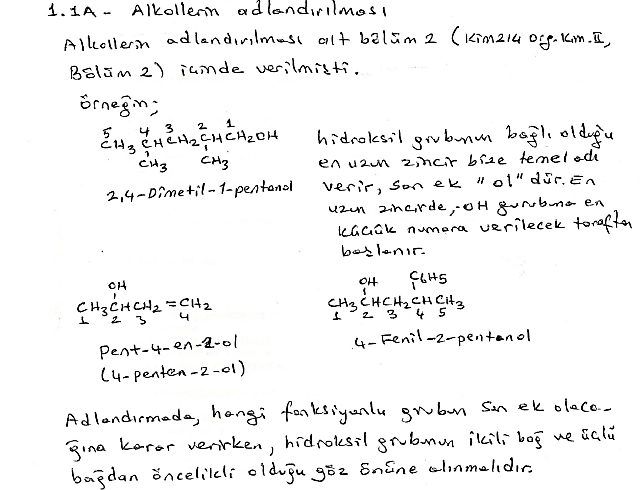 KİM224 ORGANİK KİMYA (KİM.MÜH) DERS NOTLARI - DOÇ.DR.KAMRAN POLAT
23.03.2020
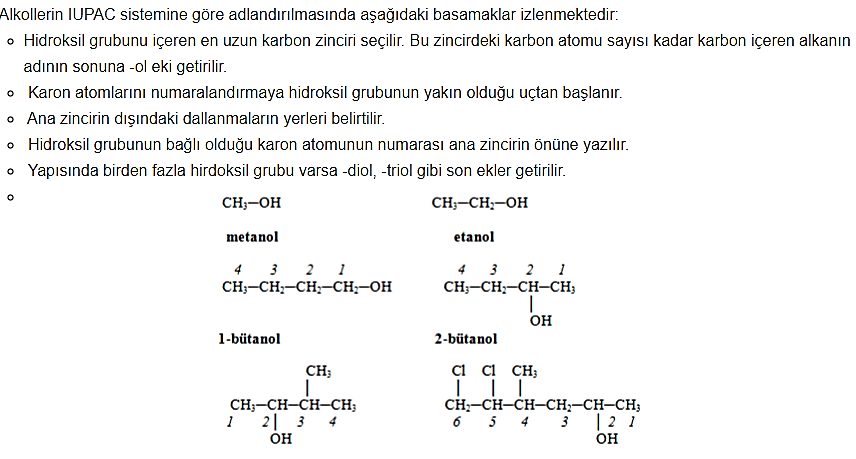 23.03.2020
KİM224 ORGANİK KİMYA (KİM.MÜH) DERS NOTLARI - DOÇ.DR.KAMRAN POLAT
5
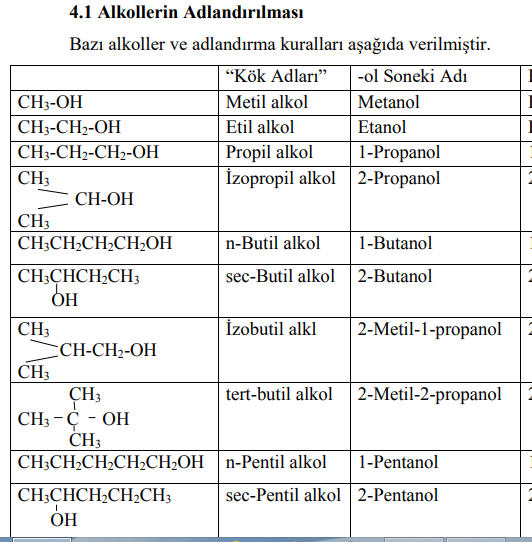 23.03.2020
KİM224 ORGANİK KİMYA (KİM.MÜH) DERS NOTLARI - DOÇ.DR.KAMRAN POLAT
6
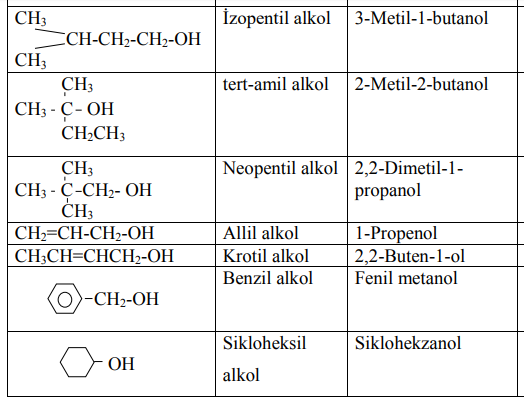 KİM224 ORGANİK KİMYA (KİM.MÜH) DERS NOTLARI - DOÇ.DR.KAMRAN POLAT
23.03.2020
7
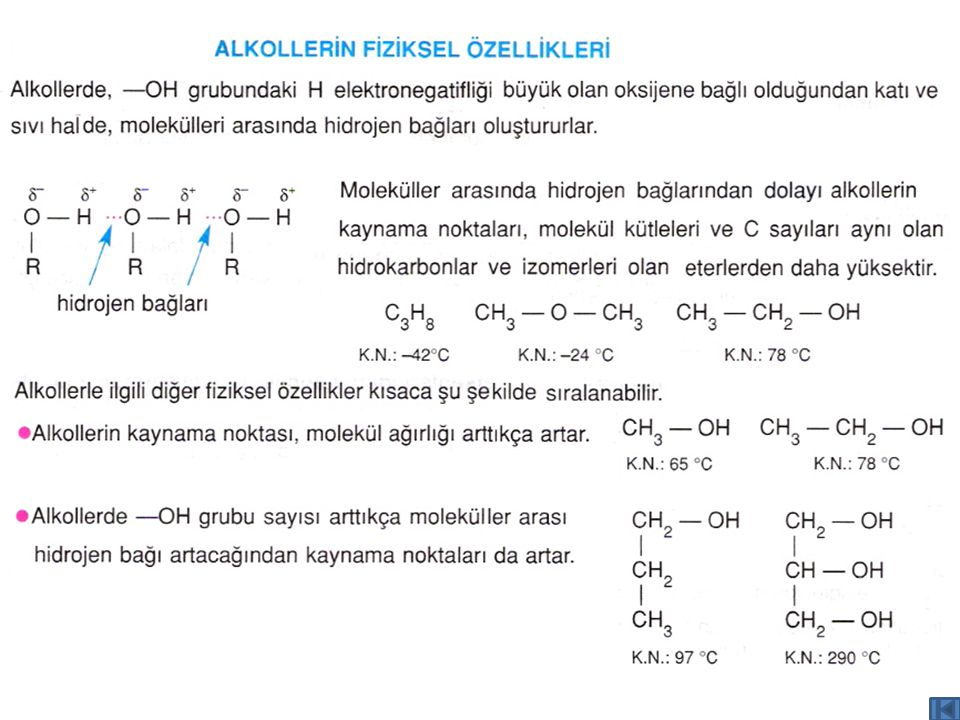 23.03.2020
8
KİM224 ORGANİK KİMYA (KİM.MÜH) DERS NOTLARI - DOÇ.DR.KAMRAN POLAT
Hidrojen bağları ile birbirine bağlanan alkol molekülleri arasındaki güçlü etkileşmeler, kaynama noktasını yükseltir.
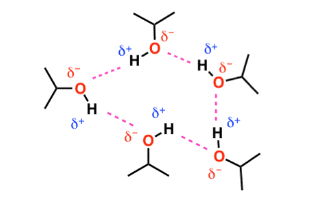 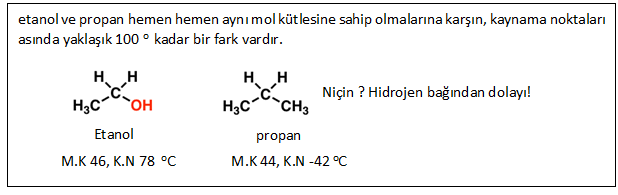 KİM224 ORGANİK KİMYA (KİM.MÜH) DERS NOTLARI - DOÇ.DR.KAMRAN POLAT
23.03.2020
9
Tek OH grubu ile iki OH grubu içeren yaklaşık aynı kütledeki iki bileşiğin, kaynama noktalarının birbirinden çok  farklı olmasının sebebi de yine hidrojen bağı etkisidir. Çünkü, iki OH grubu içeren molekül, kendi arasında daha çok ve daha güçlü hidrojen bağları ile daha büyük bir polimer oluşturur..
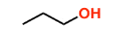 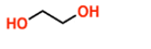 1- propanol
Etilen glikol
(visinal diol, komşu diol)
M.K 60,1  K.N 97 oC
62, K.N 197  oC
M.K
Alkoller genellikle aynı molekül kütleli diğer hidrokarbonlara kıyasla daha yüksek kaynama noktasına sahiptir. Bu, alkol moleküllerinin hidroksil grupları arasındaki moleküller arası hidrojen bağından kaynaklanmaktadır. Genel olarak, alkollerin kaynama noktası, alifatik karbon zincirindeki karbon atomlarının sayısındaki artışla artar. Öte yandan, alifatik karbon zincirlerinde dallanma artışı ile kaynama noktası azalır, Van der Waals kuvvetleri yüzey alanında bir azalma ile azalır. Dolayısıyla birincil alkollerin kaynama noktası daha yüksektir
23.03.2020
KİM224 ORGANİK KİMYA (KİM.MÜH) DERS NOTLARI - DOÇ.DR.KAMRAN POLAT
10
Alkollerin Çözünürlüğü
Alkolün suda çözünürlüğü, mevcut hidroksil grubu tarafından yönetilir. Alkol içindeki hidroksil grubu moleküller arası hidrojen bağının oluşumunda rol oynar. Böylece, su ve alkolü suda çözünür hale getiren alkol molekülleri arasında hidrojen bağları oluşur. Bununla birlikte, hidroksil grubuna bağlı alkil grubu, hidrofobik yapıdadır. Böylece, alkolün çözünürlüğü alkil grubunun büyüklüğündeki artışla azalır.
Alkollerin Asitliği
Alkoller, ilgili alkoksidi oluşturmak için sodyum, potasyum vb. aktif metallerle reaksiyona girer. Alkollerin bu reaksiyonları asidik yapılarını gösterir. Alkolün asidik doğası -OH bağının polaritesinden kaynaklanmaktadır. Hidroksil grubuna, elektron salıcı bir  grup eklendiğinde alkollerin asitliği azalır, çünkü oksijen atomundaki elektron yoğunluğunu arttırır. Dolayısıyla, birincil alkoller genellikle ikincil ve üçüncül alkollerden daha asidiktir. Oksijen atomunda paylaşılmamış elektronların varlığı nedeniyle, alkoller de Bronsted bazları olarak davranabilir.
23.03.2020
KİM224 ORGANİK KİMYA (KİM.MÜH) DERS NOTLARI - DOÇ.DR.KAMRAN POLAT
11
Alkollerin Kimyasal Özellikleri
Alkoller, C-O bağının ve O-H bağının kırılması sebebiyle çeşitli kimyasal reaksiyonlar verir. Alkollerin bazı önemli kimyasal reaksiyonları şunlardır:
1. Yükseltgenme reaksiyonları
Alkoller, çeşitli yükseltgenler (veya elektrokimyasal yöntemler ile) ile asidik veya bazik ortamlarda electron vererek, aldehit, keton veya karboksilik asitler vermek üzere yükseltgenir.
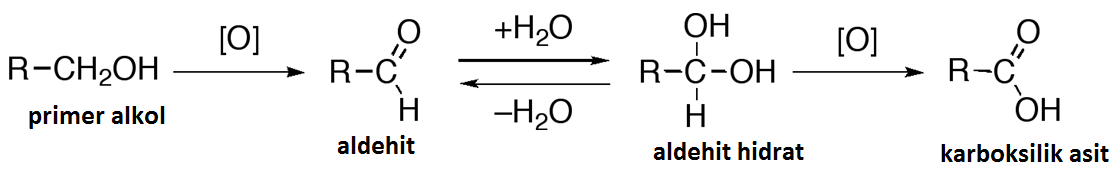 23.03.2020
12
KİM224 ORGANİK KİMYA (KİM.MÜH) DERS NOTLARI - DOÇ.DR.KAMRAN POLAT
Alkol dehidrasyonu
Alkoller, protik asitli ortamda bir mol su kaybederek alken oluştur. Bir molekülden su ayrılmasına dehitratasyon veya dehidrasyon denir.
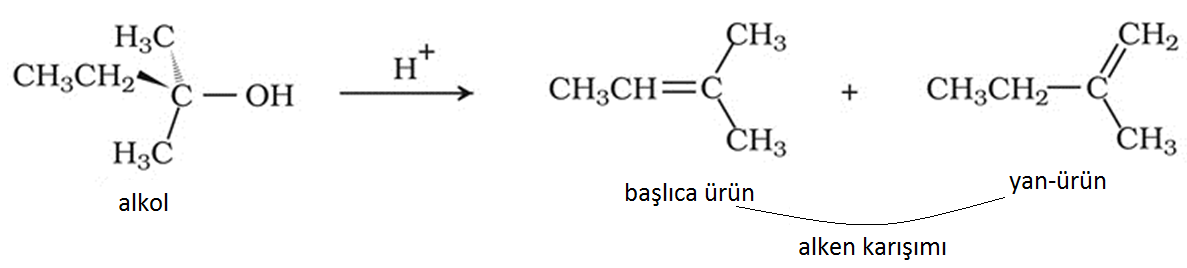 Ester Oluşumu
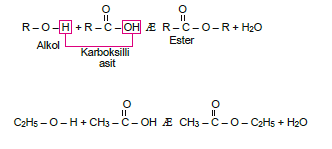 23.03.2020
KİM224 ORGANİK KİMYA (KİM.MÜH) DERS NOTLARI - DOÇ.DR.KAMRAN POLAT
13
BAZI ALKOLLERİN FİZİKSEL ÖZELLİKLERİ
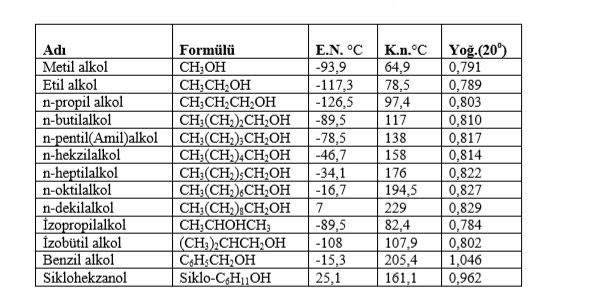 23.03.2020
KİM224 ORGANİK KİMYA (KİM.MÜH) DERS NOTLARI - DOÇ.DR.KAMRAN POLAT
14
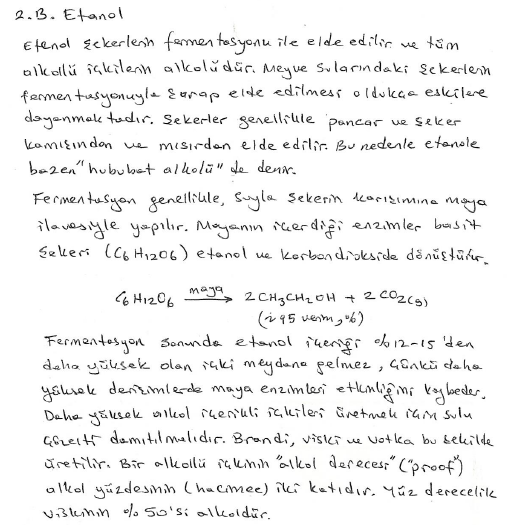 23.03.2020
15
KİM224 ORGANİK KİMYA (KİM.MÜH) DERS NOTLARI - DOÇ.DR.KAMRAN POLAT
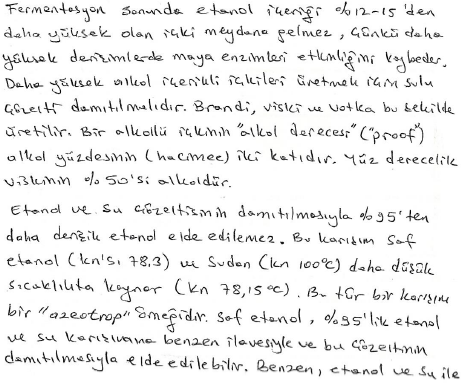 23.03.2020
KİM224 ORGANİK KİMYA (KİM.MÜH) DERS NOTLARI - DOÇ.DR.KAMRAN POLAT
16
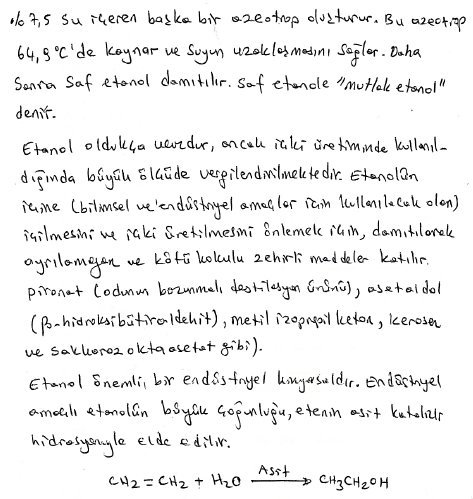 KİM224 ORGANİK KİMYA (KİM.MÜH) DERS NOTLARI - DOÇ.DR.KAMRAN POLAT
23.03.2020
17
ETİL ALKOLÜN SAFLAŞTIRILMASI (DAMITMA-DESTİLASYON)
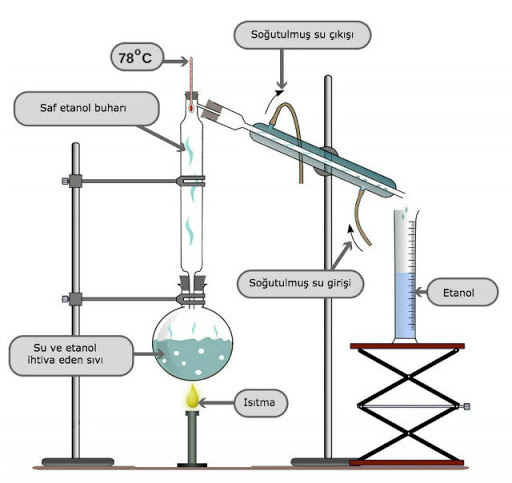 23.03.2020
KİM224 ORGANİK KİMYA (KİM.MÜH) DERS NOTLARI - DOÇ.DR.KAMRAN POLAT
18
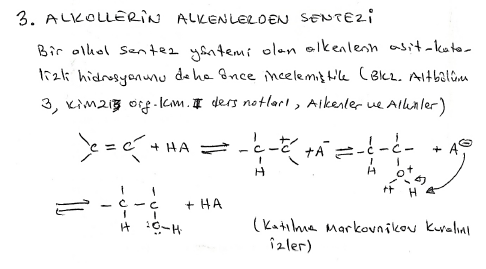 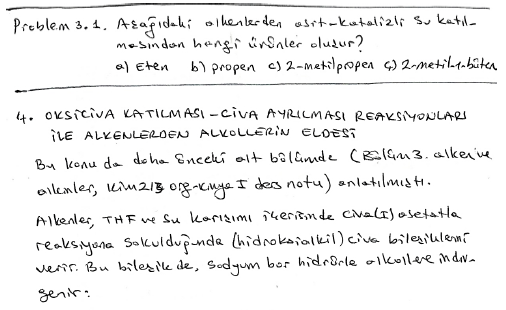 23.03.2020
KİM224 ORGANİK KİMYA (KİM.MÜH) DERS NOTLARI - DOÇ.DR.KAMRAN POLAT
19
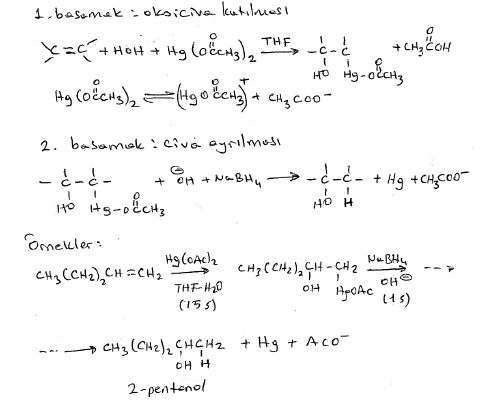 23.03.2020
20
KİM224 ORGANİK KİMYA (KİM.MÜH) DERS NOTLARI - DOÇ.DR.KAMRAN POLAT
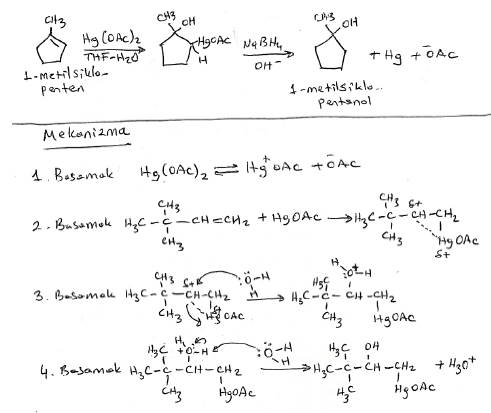 23.03.2020
21
KİM224 ORGANİK KİMYA (KİM.MÜH) DERS NOTLARI - DOÇ.DR.KAMRAN POLAT
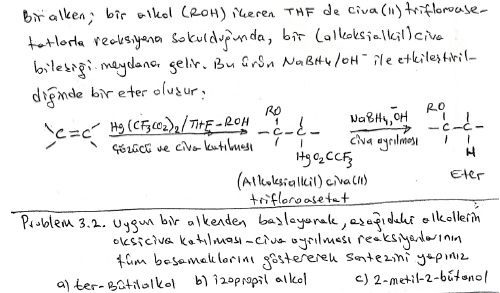 23.03.2020
22
KİM224 ORGANİK KİMYA (KİM.MÜH) DERS NOTLARI - DOÇ.DR.KAMRAN POLAT
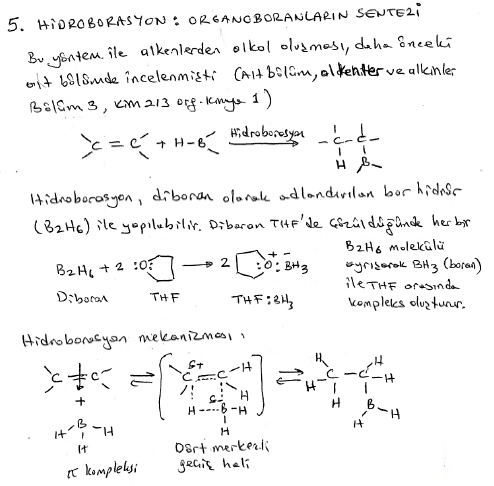 23.03.2020
KİM224 ORGANİK KİMYA (KİM.MÜH) DERS NOTLARI - DOÇ.DR.KAMRAN POLAT
23
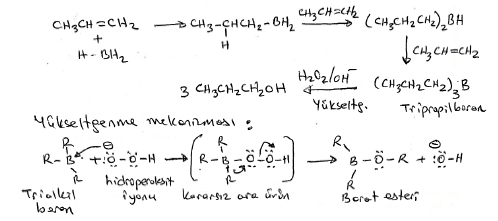 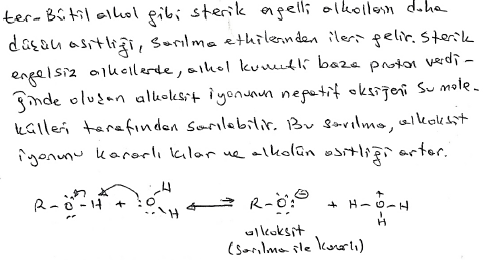 23.03.2020
KİM224 ORGANİK KİMYA (KİM.MÜH) DERS NOTLARI - DOÇ.DR.KAMRAN POLAT
24
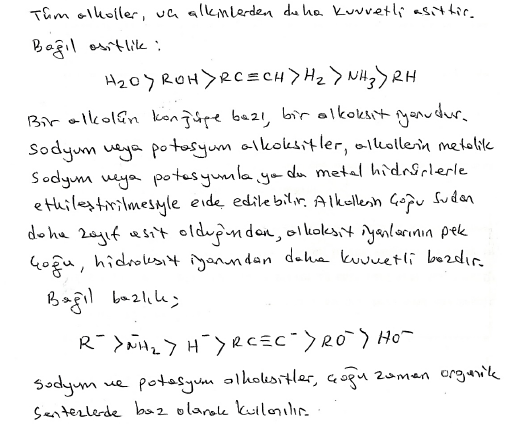 23.03.2020
KİM224 ORGANİK KİMYA (KİM.MÜH) DERS NOTLARI - DOÇ.DR.KAMRAN POLAT
25
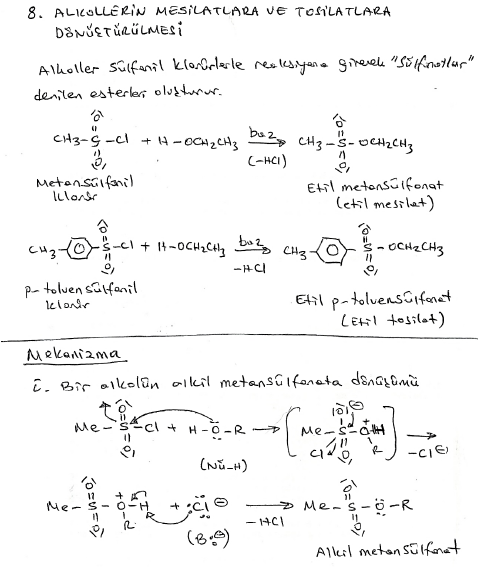 23.03.2020
KİM224 ORGANİK KİMYA (KİM.MÜH) DERS NOTLARI - DOÇ.DR.KAMRAN POLAT
26
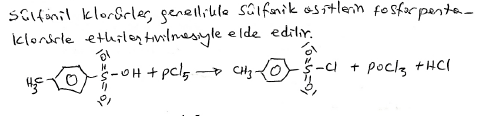 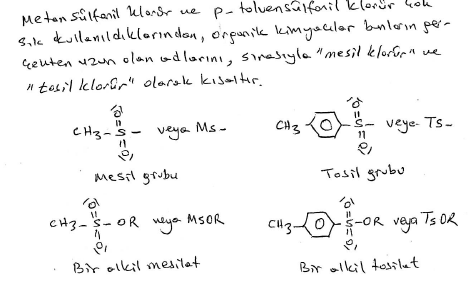 23.03.2020
KİM224 ORGANİK KİMYA (KİM.MÜH) DERS NOTLARI - DOÇ.DR.KAMRAN POLAT
27
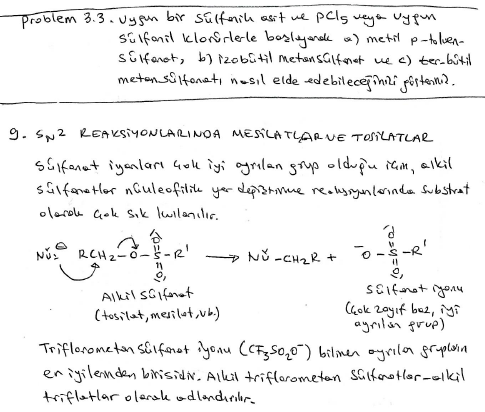 KİM224 ORGANİK KİMYA (KİM.MÜH) DERS NOTLARI - DOÇ.DR.KAMRAN POLAT
23.03.2020
28
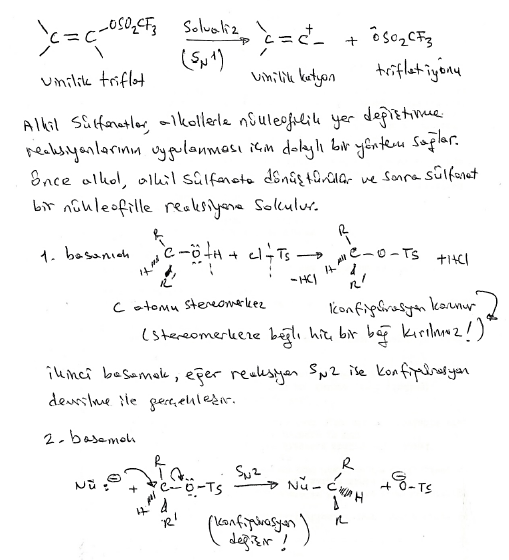 23.03.2020
KİM224 ORGANİK KİMYA (KİM.MÜH) DERS NOTLARI - DOÇ.DR.KAMRAN POLAT
29
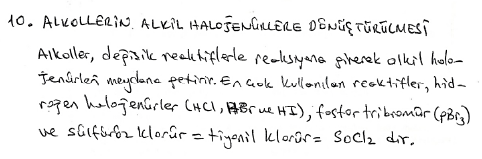 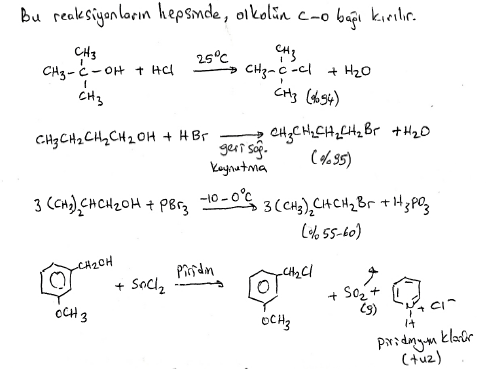 KİM224 ORGANİK KİMYA (KİM.MÜH) DERS NOTLARI - DOÇ.DR.KAMRAN POLAT
23.03.2020
30
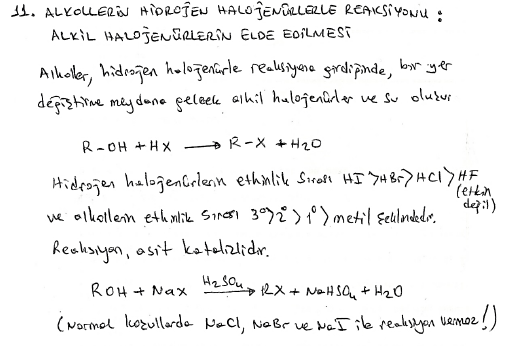 23.03.2020
31
KİM224 ORGANİK KİMYA (KİM.MÜH) DERS NOTLARI - DOÇ.DR.KAMRAN POLAT
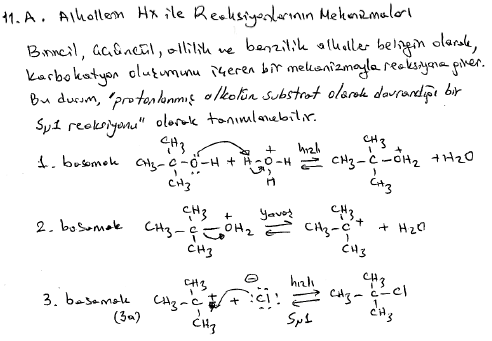 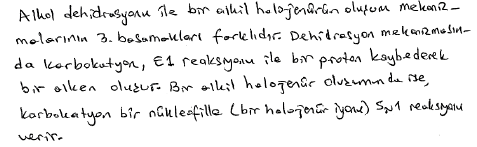 23.03.2020
KİM224 ORGANİK KİMYA (KİM.MÜH) DERS NOTLARI - DOÇ.DR.KAMRAN POLAT
32
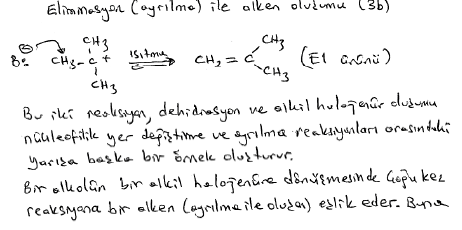 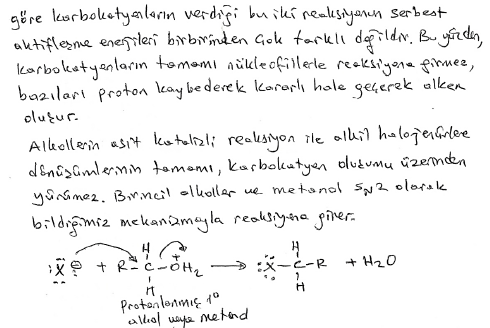 23.03.2020
33
KİM224 ORGANİK KİMYA (KİM.MÜH) DERS NOTLARI - DOÇ.DR.KAMRAN POLAT
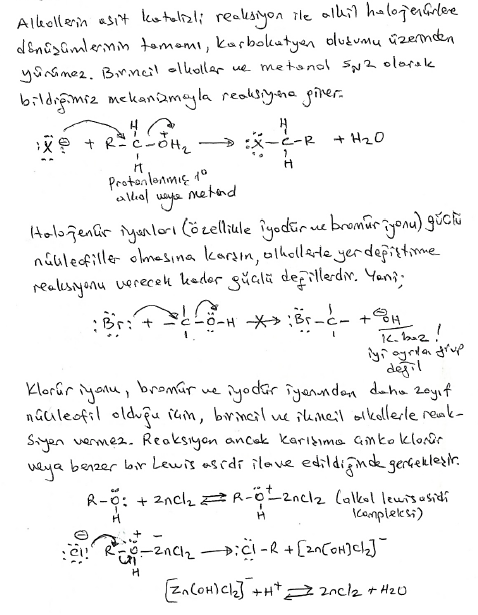 23.03.2020
34
KİM224 ORGANİK KİMYA (KİM.MÜH) DERS NOTLARI - DOÇ.DR.KAMRAN POLAT
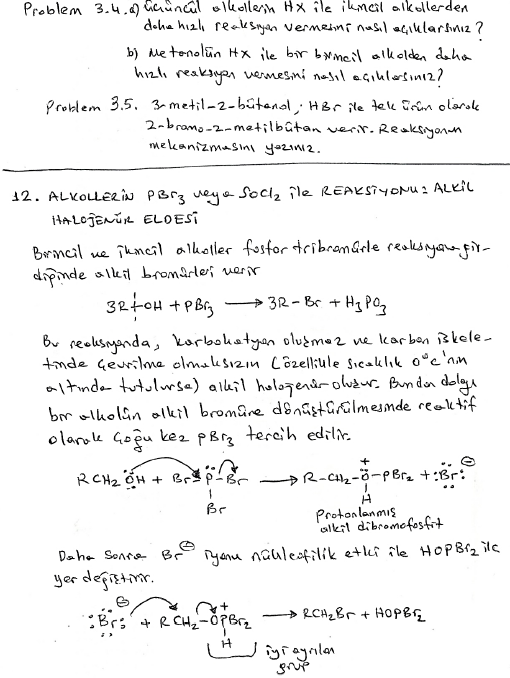 23.03.2020
KİM224 ORGANİK KİMYA (KİM.MÜH) DERS NOTLARI - DOÇ.DR.KAMRAN POLAT
35
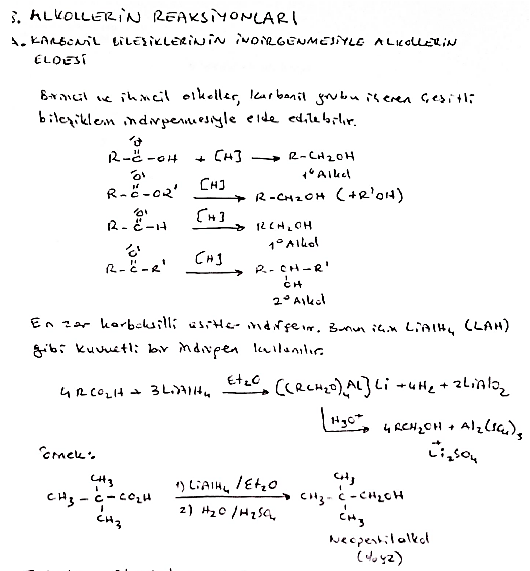 23.03.2020
36
KİM224 ORGANİK KİMYA (KİM.MÜH) DERS NOTLARI - DOÇ.DR.KAMRAN POLAT
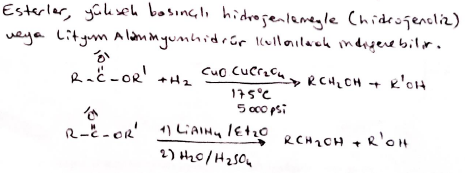 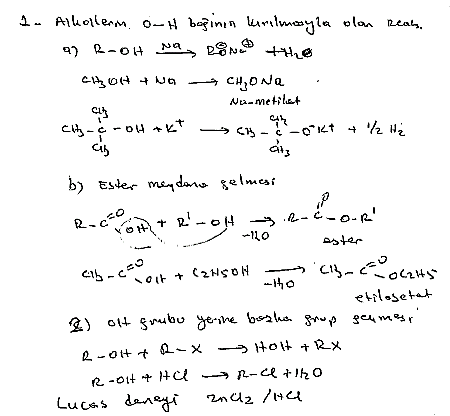 23.03.2020
37
KİM224 ORGANİK KİMYA (KİM.MÜH) DERS NOTLARI - DOÇ.DR.KAMRAN POLAT
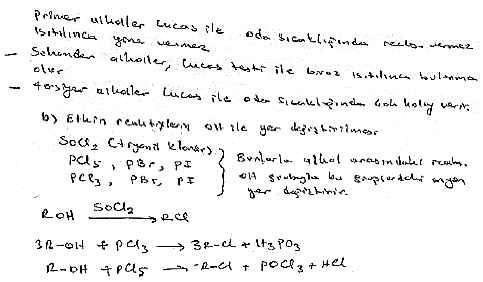 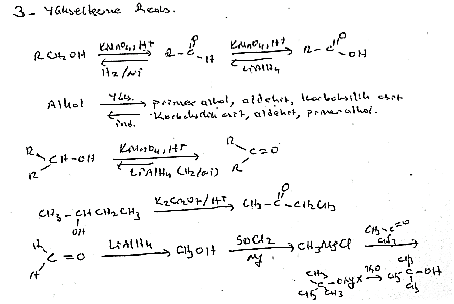 23.03.2020
38
KİM224 ORGANİK KİMYA (KİM.MÜH) DERS NOTLARI - DOÇ.DR.KAMRAN POLAT
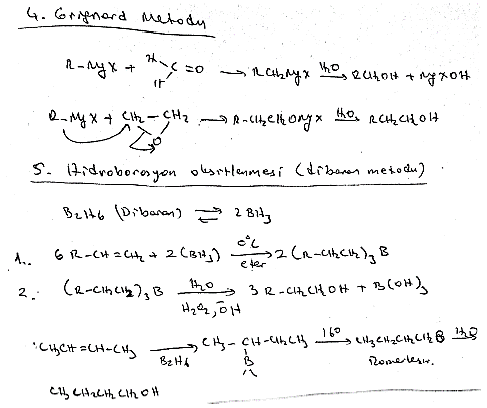 23.03.2020
KİM224 ORGANİK KİMYA (KİM.MÜH) DERS NOTLARI - DOÇ.DR.KAMRAN POLAT
39
BÖLÜM SONU
23.03.2020
KİM224 ORGANİK KİMYA (KİM.MÜH) DERS NOTLARI - DOÇ.DR.KAMRAN POLAT
40